Billowitz tree removal
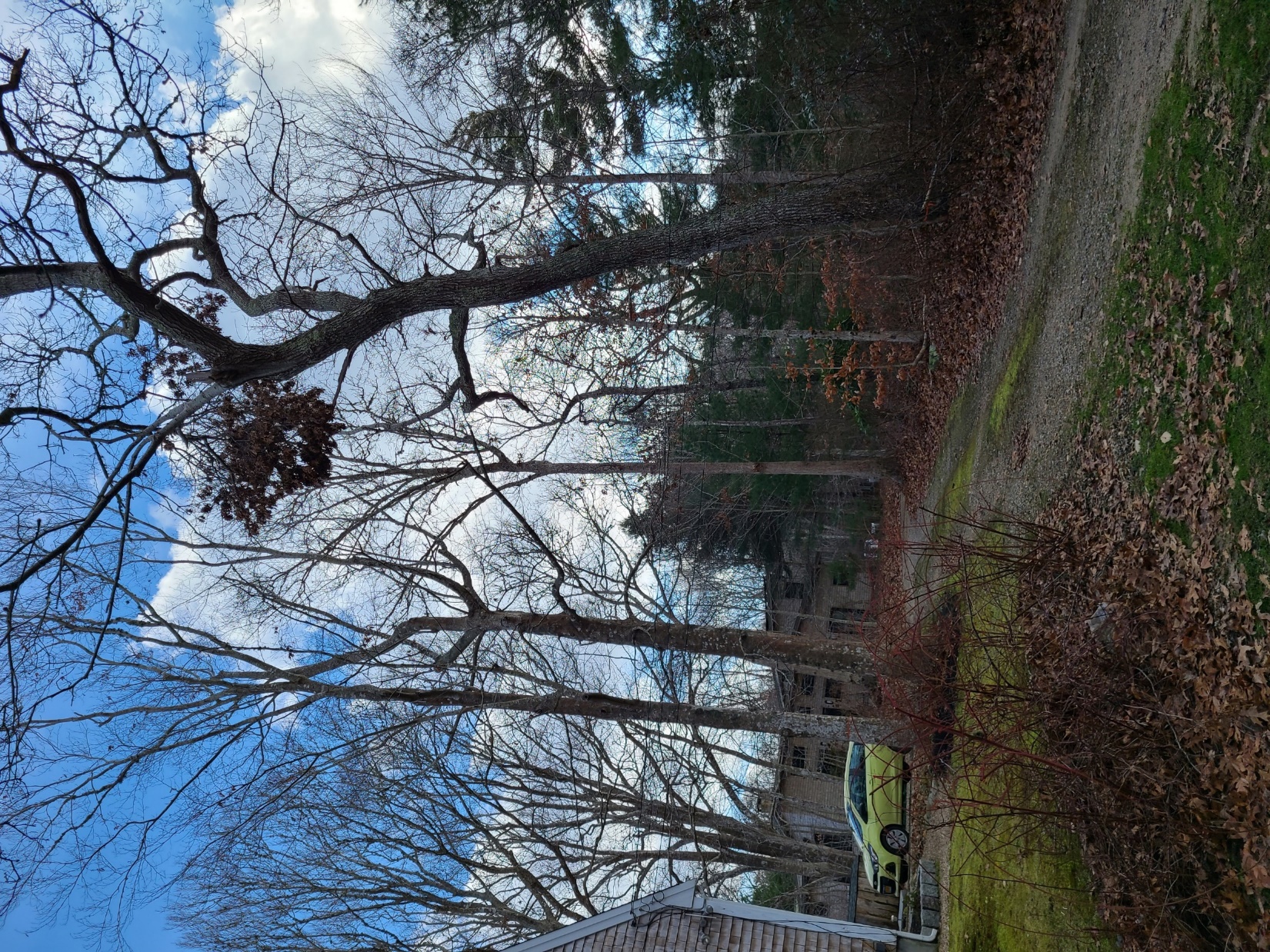 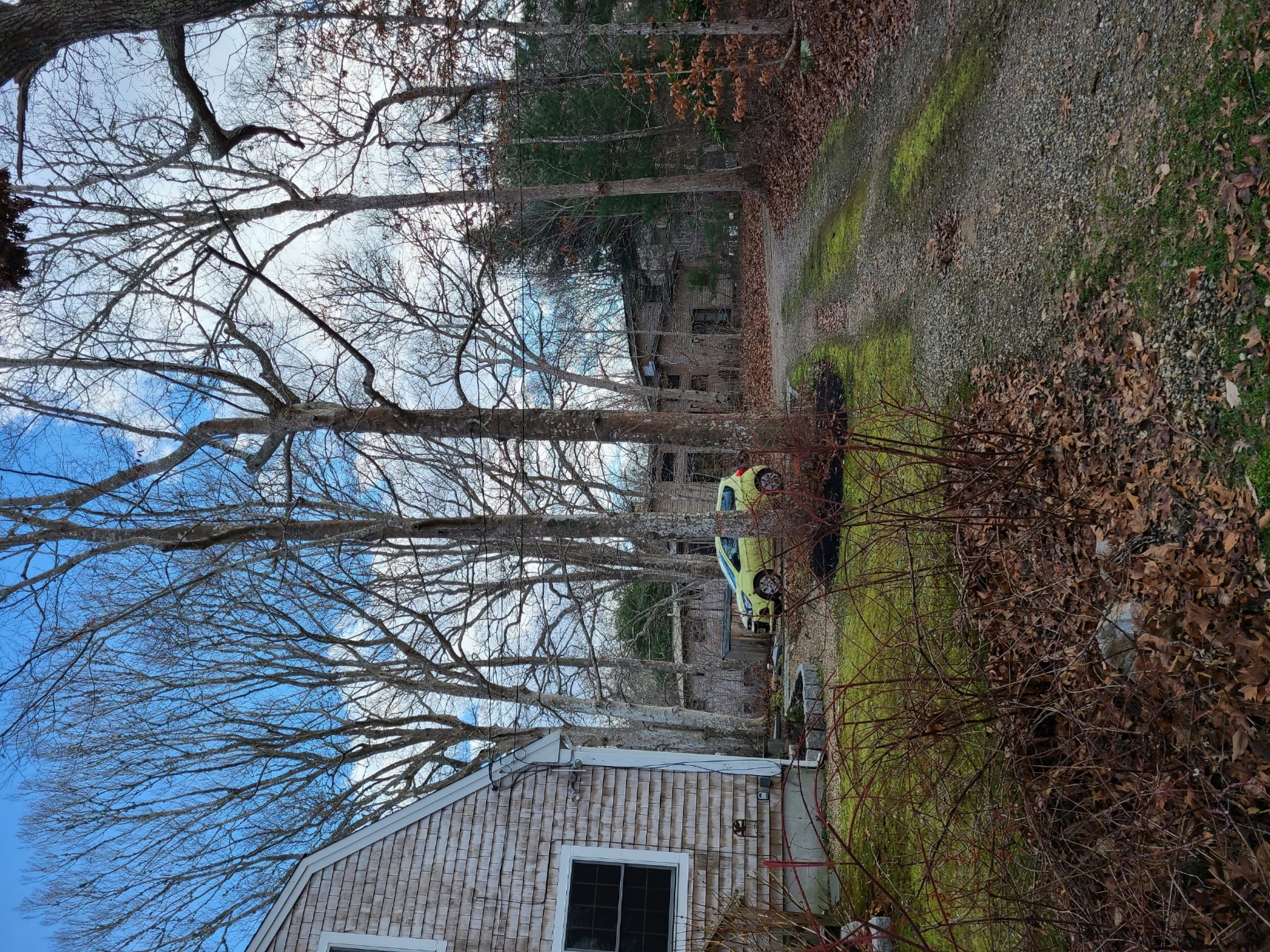 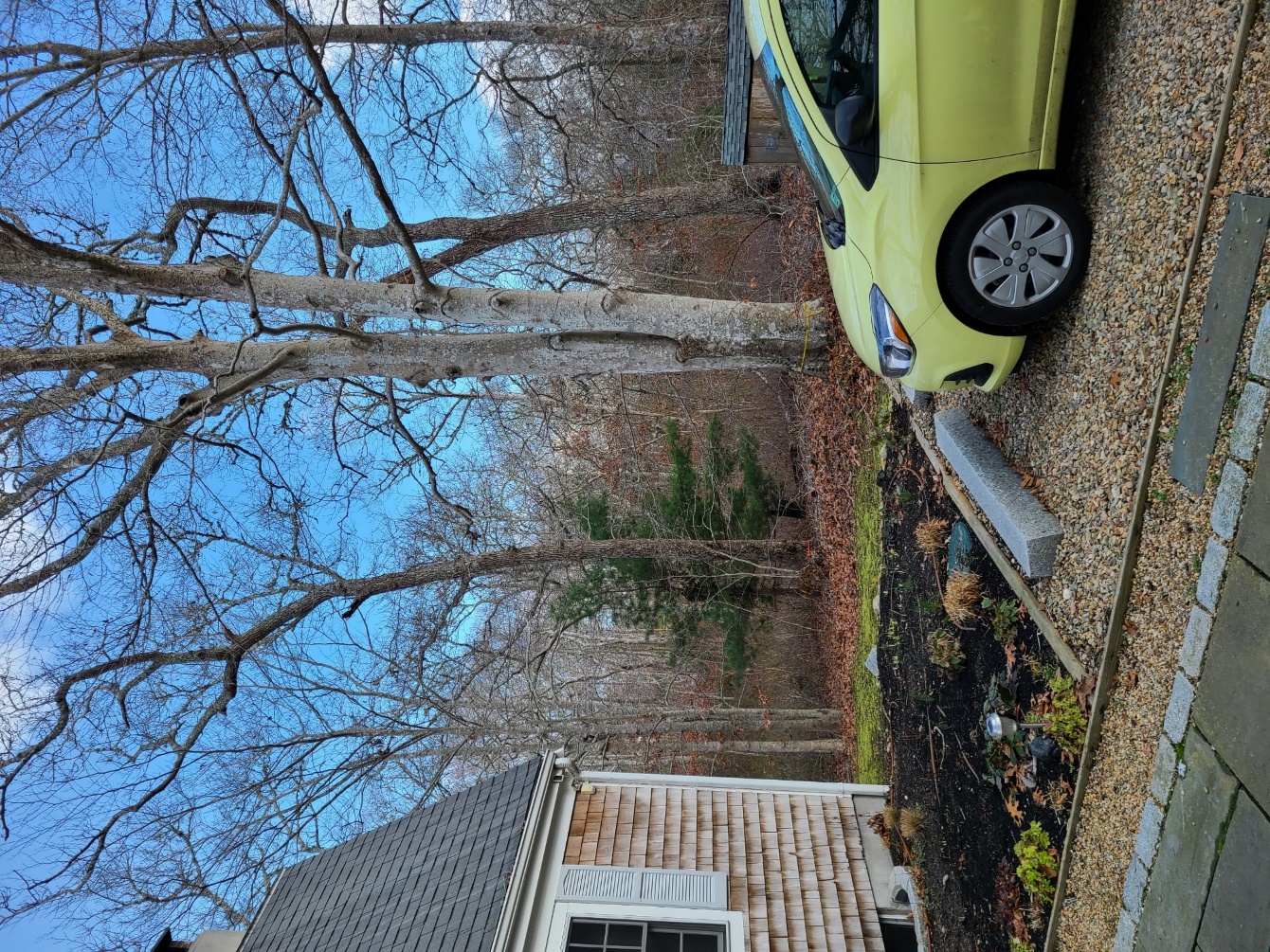 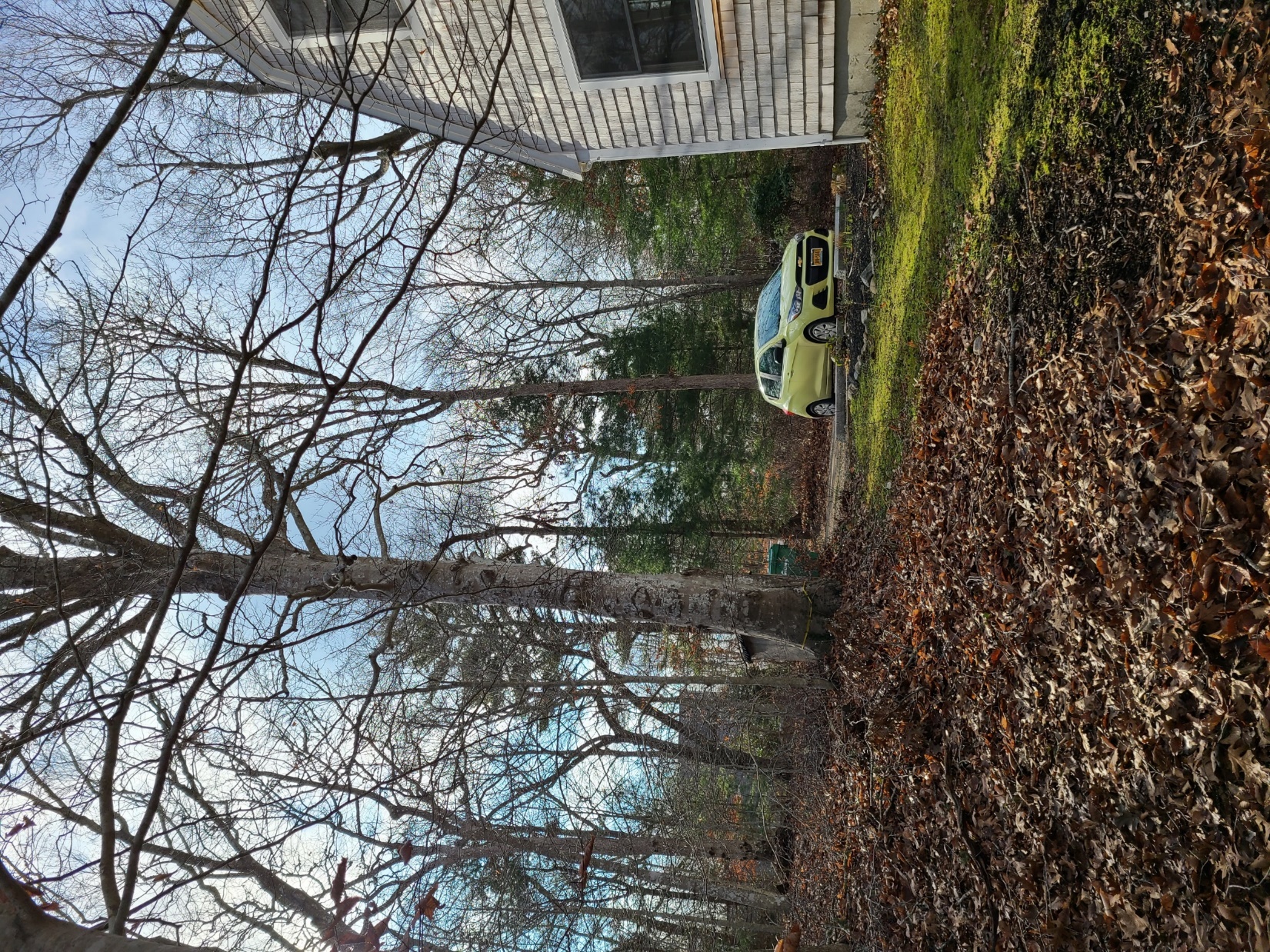 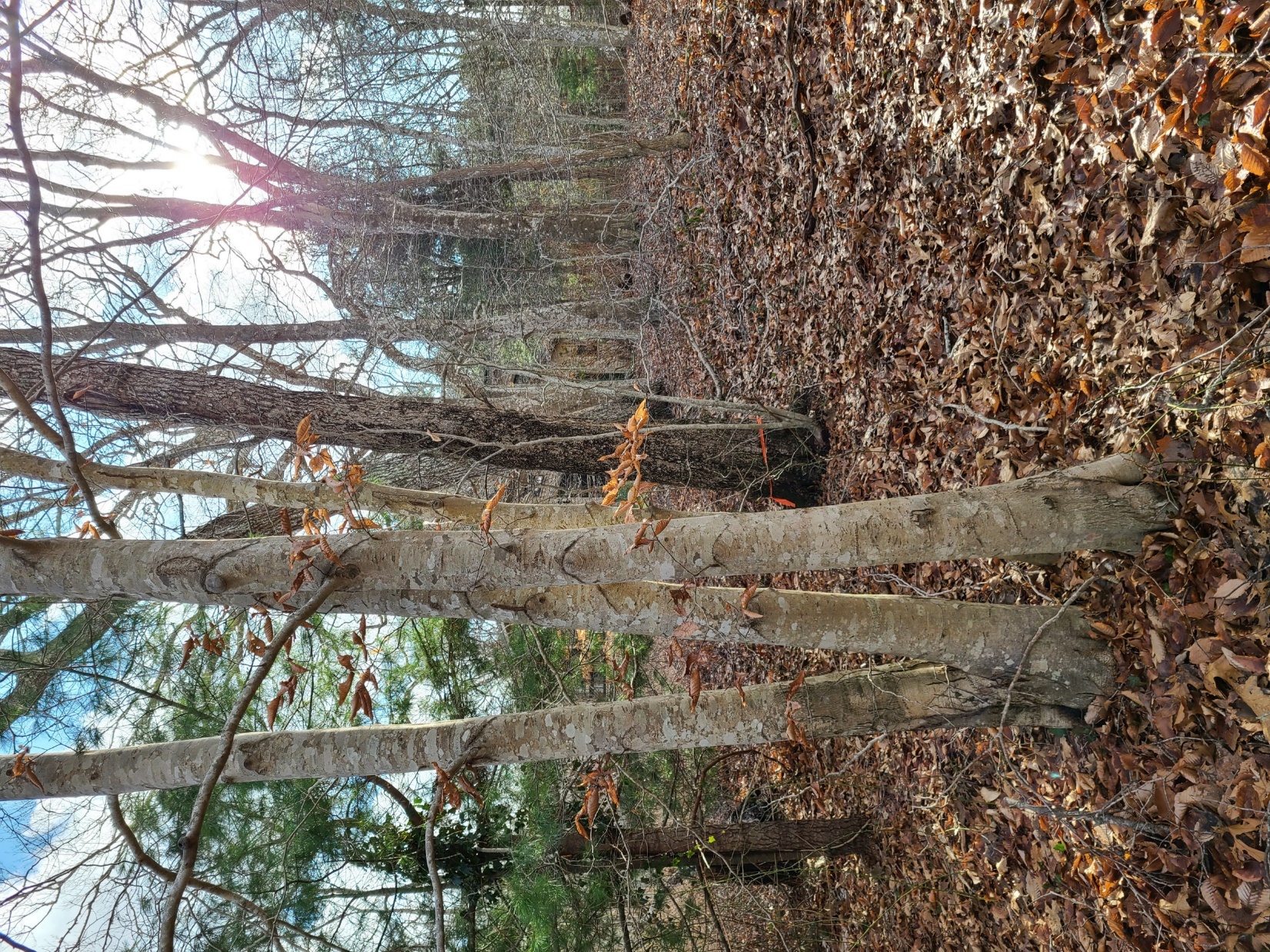